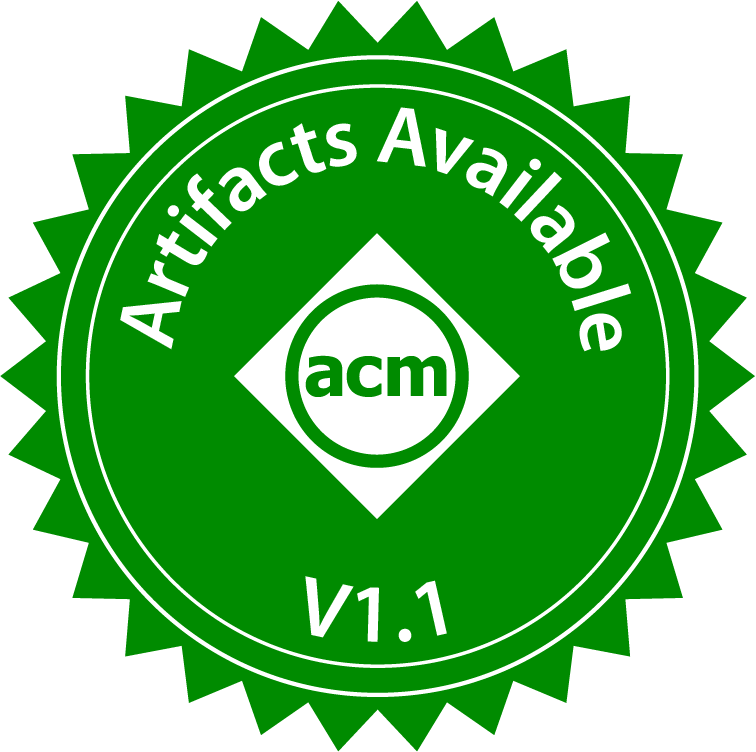 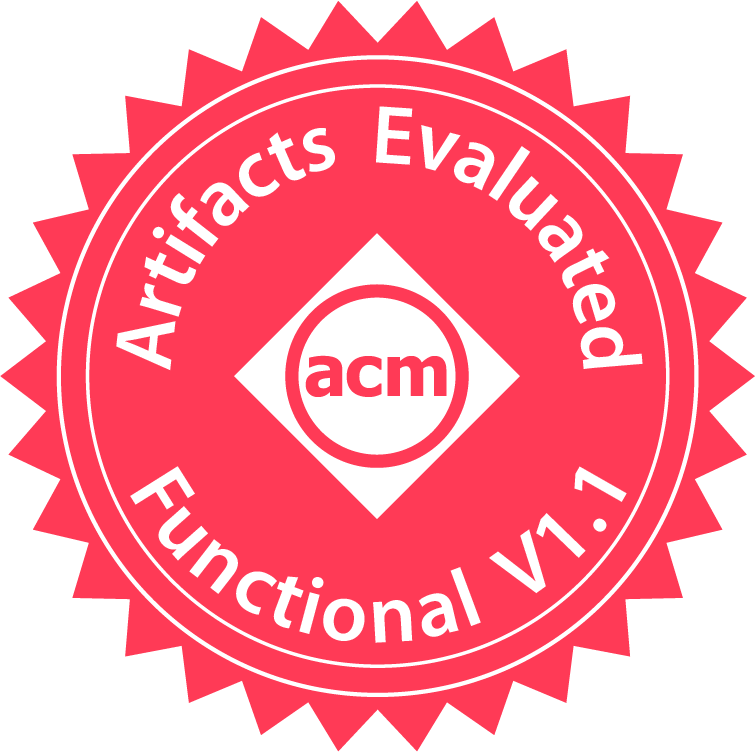 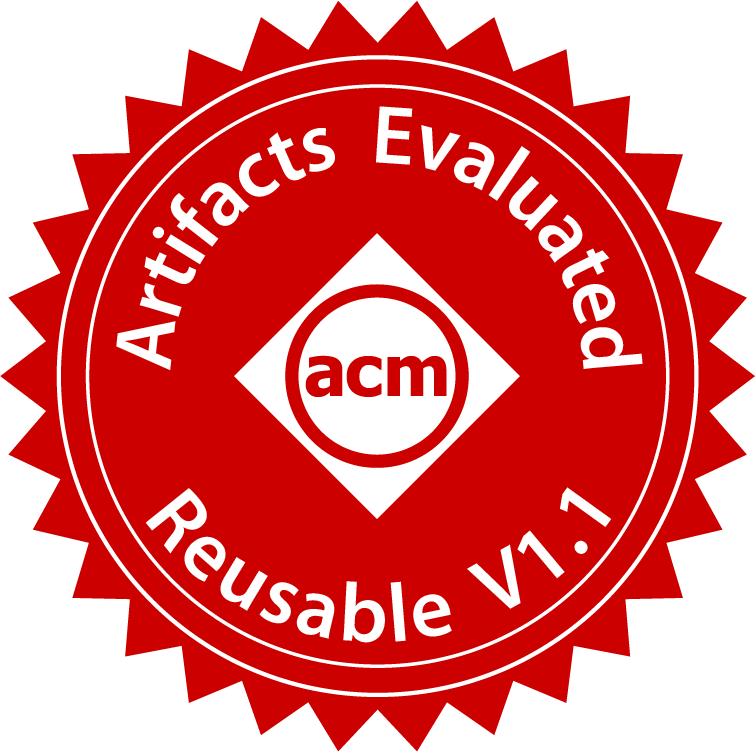 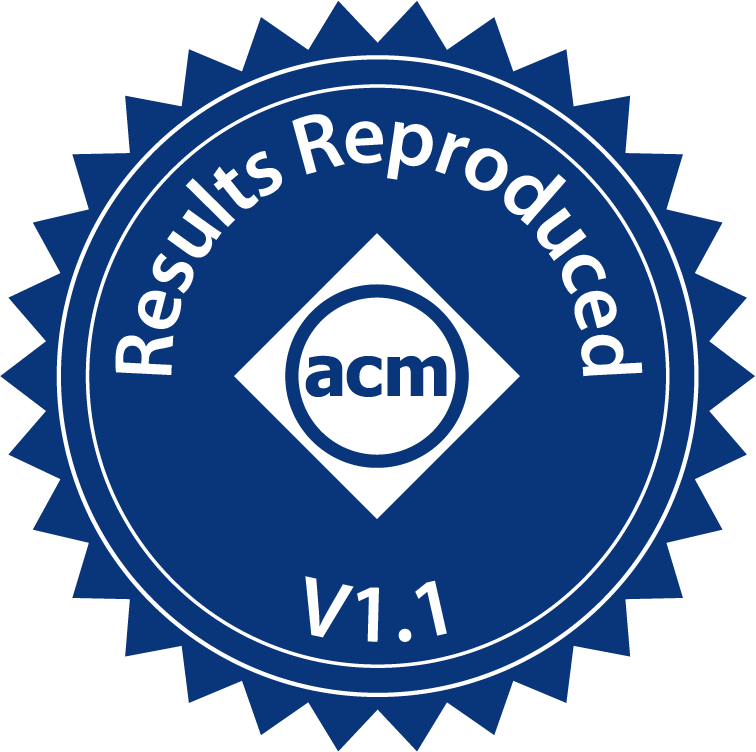 VICTIMA  Drastically Increasing Address Translation Reach by Leveraging Underutilized Cache Resources
Konstantinos Kanellopoulos
Hong Chul Nam, Nisa Bostanci, Rahul Bera, Mohammad Sadrosadati, 
Rakesh Kumar, Davide Basilio Bartolini and Onur Mutlu
Executive Summary
Problem: Address translation is a major performance bottleneck in data-intensive workloads
Large datasets and irregular memory access patterns lead to frequent L2 TLB misses (e.g., 20-50 MPKI) and frequent high-latency (e.g., 100-150 cycles) page table walks (PTW)
Motivation: Increasing the translation reach  (i.e., memory covered by the TLBs) reduces PTWs. However, employing large TLBs leads to increased area, power and latency overheads.
Opportunity: Increase the translation reach of the TLB hierarchy by storing the existing TLB entries within the existing cache hierarchy
Victima: New software-transparent scheme that drastically increases the address  translation reach of the processor’s TLB hierarchy by leveraging the underutilized cache resources
L2 Cache
Key Idea:
Key Benefits:
+ Efficient in native/virtualized environments
+ Fully transparent to application/OS software
+ Compatible with huge page schemes
Transform L2 cache blocks that store PTEs into blocks that store TLB entries
PTEs
TLB Entries
Key Results: Victima (i) outperforms by 5.1% a state-of-the-art large TLB design and (ii) achieves similar performance to an optimistically fast  128K-entry L2 TLB
https://github.com/CMU-SAFARI/Victima
2
[Speaker Notes: [1] Let’s discuss quickly the problem: 

Data intensive workloads experience high address translation overheads:
Many data-intensive workloads use large datasets and experience irregular memory access patterns

Frequent L2 TLB misses and frequent high-latency PTW overheads.]
Talk Outline
Background & Motivation
Opportunity: Leverage Caches
Victima: Overview
Victima: Detailed Design
Evaluation Results
3
[Speaker Notes: No need to discuss the whole outline – it took 25 seconds]
Talk Outline
Background & Motivation
Opportunity: Leverage Caches
Victima: Overview
Victima: Detailed Design
Evaluation Results
4
Virtual Memory Basics
The Page Table (PT) stores all                 virtual-to-physical address mappings 

The x86-64 PT is organized as                            a 4/5-level radix tree 

To access the PT, the system performs           a Page Table Walk (PTW)
5
[Speaker Notes: Align and add more space.]
Page Table Walk in x86-64
Virtual Address
PL3
PL4
PL2
PL1
9 bits
9 bits
9 bits
9 bits
CR3
Physical Frame Number
6
Page Table Walk in x86-64
Virtual Address
PL3
PL4
PL2
PL1
9 bits
9 bits
9 bits
9 bits
Four sequential memory accesses 
during a page table walk in x86-64
CR3
Physical Frame Number
7
Address Translation Flow (I)
Core
Memory Hierarchy
Page Table
Virtual 
Address
Memory 
Management Unit
8
Address Translation Flow (II)
Memory Management Unit
Memory Hierarchy
Unified
L2 TLB
L1 I-TLB
Miss
Page Table
Page Walk Caches
Miss
Virtual 
Address
L1 D-TLB
Page Table Walker
Miss
Miss
9
Address Translation Overhead
Mean: 137 cycles
Core spends 137 cycles on average 
to perform a PTW
10
[Speaker Notes: Number of occurences of  different page table walk latencies across 500M instructions

The average page table walk latency is 137 cycles]
Address Translation Overhead
High latency 
PTWs
Frequent
 PTWs
+
High performance overheads
11
Potential Solution
High latency 
PTWs
Frequent
 PTWs
+
Reduce PTW frequency by 
increasing address translation reach
High performance overheads
12
Address Translation Reach: Definition
Amount of VA-to-PA mappings 
stored by the processor’s TLB hierarchy
Example Modern Processors: 
Maximum 3-4GB
Increase Reach
4KB
4KB
4KB
2MB
4KB
Reduce PTWs
2MB
2MB
4KB
13
Increasing Address Translation Reach
Large Hardware TLBs
14
Scaling Hardware L2 TLB (I)
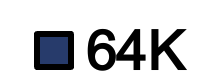 1.5K-Entry L2 TLB
64K-Entry L2 TLB
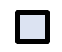 Employing a 64K-entry L2 TLB 
reduces MPKI from 39 to 24
15
[Speaker Notes: - Baseline config with 1.5 K entries L2 TLB and a much larger 64K-entry L2 TLB]
Scaling Hardware L2 TLB (II)
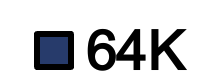 64K-Entry L2 TLB Optimistic 12-cycle access latency
5.4%
64K-entry L2 TLB with optimistic access latency provides 5.4% speedup over baseline
16
[Speaker Notes: - We assume the 64K entry L2 TLB has an optimistic access latency of 12 cycles – same as the baseline system]
Scaling Hardware L2 TLB (II)
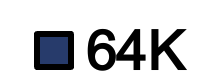 64K-Entry L2 TLB Optimistic 12-cycle access latency
5.4%
64K-entry L2 TLB with optimistic access latency provides 5.4% speedup over baseline
Benefits come for free?
17
Scaling Hardware L2 TLB (III)
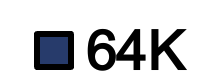 64K-Entry L2 TLB Realistic 39-cycle access latency
0.8%
64K-entry L2 TLB with realistic access latency provides only 0.8% speedup over baseline
18
[Speaker Notes: [1] We tuned the latency of the same large 64K L2 TLB, based on CACTI, to 39 cycles which represents a more realistic scenario]
Increasing Translation Reach
Large Hardware TLBs
Large Software-Managed TLBs
19
Large Software-Managed L3 TLB
Main Memory
MMU
Software L3 TLB
L2 TLB
Miss
Contiguous
20
Drawbacks of Software-Managed TLB
High Latency
1
Contiguous Physical Allocations
2
OS Modifications
3
21
[Speaker Notes: L3 TLB to L2 TLB??]
Increasing Translation Reach
Large 
Software-Managed TLBs
Large 
Hardware 
TLBs
Both approaches come with 
major drawbacks
22
[Speaker Notes: [1] Large hardware TLBs come with increased access latency area and power overheads

[2] Software managed TLBs complicate memory management while incurring high latency – similar to the PTW latency – in native execution environments

[3] Both approaches come with major drawbacks which hinder their adoption]
Talk Outline
Background & Motivation
Opportunity: Leverage Caches
Victima: Overview
Victima: Detailed Design
Evaluation Results
23
Opportunity: Leverage Caches
Store TLB entries in hardware caches
24
[Speaker Notes: Make everything appear]
Leverage Cache Hierarchy
MMU
L2 TLB
TLB Entry
L2 Cache
Miss
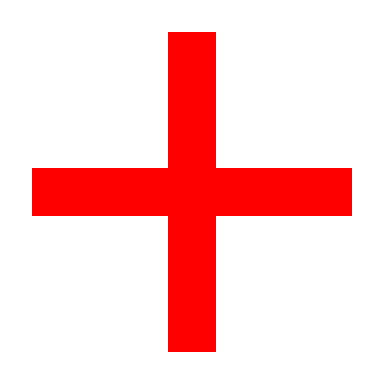 PT
Walker
TLB Entry
25
Where is the Benefit?
2MB L2 Cache
L2 TLB
Fits 36x more 
TLB entries
1.5K entries
12-cycle latency
Low latency 
(e.g., 16 cycles)
PTW takes 137 cycles on average
26
Interference with Program Data?
L2 cache is heavily underutilized
27
Talk Outline
Background & Motivation
Opportunity: Leverage Caches
Victima: Overview
Victima: Detailed Design
Evaluation Results
28
Our Goal
Leverage cache resources 
to store TLB entries
Drastically increase 
the address translation reach of the processor
29
Victima: Key Idea
Repurpose L2 cache blocks 
to store clusters of TLB entries
Low-latency and high-capacity component 
to back up the L2 TLB
30
Victima: Overview
Costly-to-translate page?
MMU
L2 Cache
PTW Cost 
Estimator
Miss
L2 TLB
PTE Block
Eviction
Transform
Miss
TLB Block
Low latency
31
Victima Benefits
+ Drastic increase in address translation reach

+ Fully transparent to application/OS software

+ No need for contiguous physical allocations

+ Compatible with huge pages
32
Talk Outline
Background & Motivation
Opportunity: Leverage Caches
Victima: Overview
Victima: Detailed Design
Evaluation Results
33
Victima: Detailed Design
L2 Cache Modifications
1
Allocation of  TLB Entries in L2 Cache
2
Page Table Walk Cost Predictor
3
34
Victima: L2 Cache Modifications
Access TLB blocks using virtual address
1
Perform tag matching for TLB blocks
2
35
Example: Cache Configuration
L2 Cache
1MB 
16-way associative
10 bits
Set index
36
[Speaker Notes: [1] We are going to be using an example cache configuration where the L2 cache is 1MB large and 16-way associative 

[2] Thus, the set index is 10 bits large]
Data Blocks vs. TLB Blocks in Caches
TLB Block
Data Block
Tag
TLB Entry
Tag
ASID/Size
TLB Entry
13 bits
23 bits
1
36 bits
0
PTEs (8 bytes per PTE)
Data
64 bytes
52-bit Physical Address
36-bit Virtual Page Number (4KB)
0
1
2
3
4
5
6
7
Tag
Set index
Offset
Tag
Set index
Offset
3 bits
36 bits
10 bits
6 bits
23 bits
10 bits
37
[Speaker Notes: First, let’s see the structure of a conventional data block 

We extend the metadata of the Data Block with an additional bit to distinguish between Data Blocks and TLB Blocks. In the Data Block, the TLB Entry bit is set to 0. 

The conventional data block stores 64 bytes – we need 6 bits for the offset 

As we showed before, the set index is 10 bits, and the rest 36 bits of the physical address constitute the tag. 

Now, let’s see the structure of a TLB block – The TLB entry bit is set to 1. We use a virtual page number to access the TLB Block.  The TLB block contains 8 page table entries from the last level of the page table – these correspond to 8 contiguous virtual pages – Thus 3 bits constitute the offset with which we can select onf of the 8 PTEs inside the cache line.  

Set index remains the same and we see that the remaining bits for the tag are 23 – 13 less compared to the physical address tag. 

Hence, we use the additional bits to store the ASID of the process and the page size of the TLB entries in the block]
Tag Matching for TLB Block
TLB Block
TLB 
Entry
PTEs
Tag
ASID
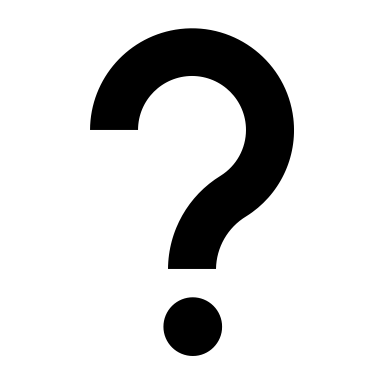 1
23 bits
9 bits
=
=
Tag
Offset
ASID
3 bits
23 bits
9 bits
Virtual
Address
0
1
2
3
4
5
6
7
38
Victima: L2 Cache Modifications
L2 Cache Modifications
1
Allocation of  TLB Entries in L2 Cache
2
Page Table Walk Cost Predictor
3
39
Allocation of  TLB Entries in L2 Cache
On L2 TLB Miss
1
On L2 TLB Eviction
2
40
Allocation of  TLB Entries in L2 Cache
On L2 TLB Miss
1
On L2 TLB Eviction
2
41
Allocating TLB Blocks – L2 TLB Miss
MMU
L2 Cache
PTE Block
L2 TLB
PTW Cost 
Estimator
Miss
Transform
TLB Block
Page Table
Walker
42
Allocation of  TLB Entries in L2 Cache
On L2 TLB Miss
1
On L2 TLB Eviction
2
43
Allocating TLB Blocks – L2 TLB Eviction
MMU
L2 Cache
PTE Block
L2 TLB
PTW Cost 
Estimator
Eviction
Transform
TLB Block
Page Table
Walker
44
Address Translation in Victima (I)
MMU
L2 Cache
L2 TLB
Miss
TLB Block
Hit
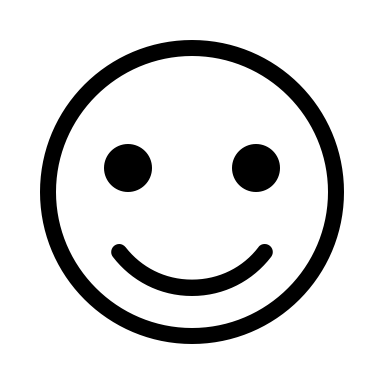 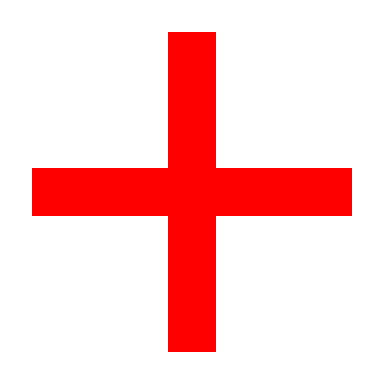 Page Table
Walker
45
Address Translation in Victima (II)
MMU
L2 Cache
L2 TLB
Miss
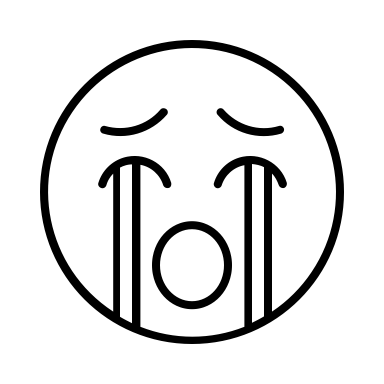 Miss
Page Table
Walker
46
Victima: Detailed Design
L2 Cache Modifications
1
Allocation of TLB Blocks in L2 Cache
2
Page Table Walk Cost Predictor
3
47
PTW Cost Predictor: Objective
Predict which pages are costly-to-translate
Insert only those TLB blocks in L2 cache
48
[Speaker Notes: Add banner explaining the benefits it brings]
Tracking Costly-to-Translate Pages
Page Table Entry
Frequency
..
Cost
..
Counters
Update Counters
Page Table Walker
49
PTW Cost Predictor (PTW-CP)
Comparator Tree
PTW Frequency
Costly-to-translate
 page ?
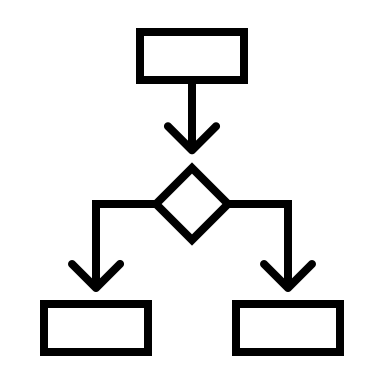 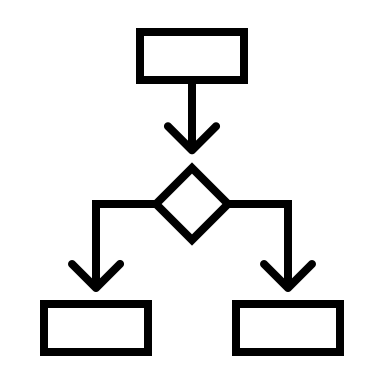 PTW Cost
Costly-to-translate
 page !
Bypassing Logic
 based on L2 cache MPKI
50
[Speaker Notes: If MPKI is smaller than X, just fetch all inside the cache]
PTW-CP Details in the Paper
Feature engineering to find 
 minimal set of useful features
2-feature comparator predicts costly-to-translate pages with 82% accuracy
51
Talk Outline
Background & Motivation
Opportunity: Leverage Caches
Victima: Overview
Victima: Detailed Design
Evaluation Results
52
Evaluation Methodology
Sniper Multicore Simulator extended with:
TLB Hierarchy with multiple page sizes
Radix page table walker
Page walk caches


Workloads: Executed for 500M instructions
GraphBIG: PR, BFS, BC, GC, CC
HPCC: Randacc 
XSBench: Particle Simulation 
DLRM: Sparse-length sum 
GenomicsBench: k-mer counting
https://github.com/CMU-SAFARI/Victima
53
[Speaker Notes: Add description of workloads from the paper
Add correct configurations]
Configurations – Native Execution
Radix: Baseline system with 1.5K-entry L2 TLB and                 Transparent Huge pages enabled

Optimistic L2 TLB-64K: System with 64K-entry L2 TLB                            (optimistic 12-cycle access latency)

Optimistic L2 TLB-128K: System with 128K-entry L2 TLB                     (optimistic 12-cycle access latency)

POM-TLB1: System with 64K-entry software-managed L3 TLB

Victima
54
[1] Ryoo et al. “Rethinking TLB designs in virtualized environments: A very large part-of-memory TLB” ISCA 2017
Performance Speedup
1.28x
Victima achieves similar performance to the optimistically fast 128K-entry L2 TLB
55
[Speaker Notes: Rewrite this..]
Reduction of Page Table Walks
50%
Victima reduces PTWs by 50% 
on average compared to the baseline
56
Effect of L2 Cache Size on Victima
63%
Employing an 8MB L2 cache with Victima
 reduces PTWs by 63%
57
Performance in Virtualized Environments
Victima outperforms 64K-entry 
software-managed TLB by 12%
58
[Speaker Notes: Add discussion about performance results]
Area & Power Overhead
Area and power overhead evalution using McPAT
Comparison to a high-end Intel Raptor Lake
Victima incurs 0.04% area and 0.08% power overheads
59
More in the paper
Victima integration in virtualized environments

Maintenance operations to handle TLB shootdowns

TLB-Block-aware replacement policy

Implementation details of PTW cost estimator 

Translation reach provided by Victima
https://arxiv.org/abs/2310.04158
60
More in the paper
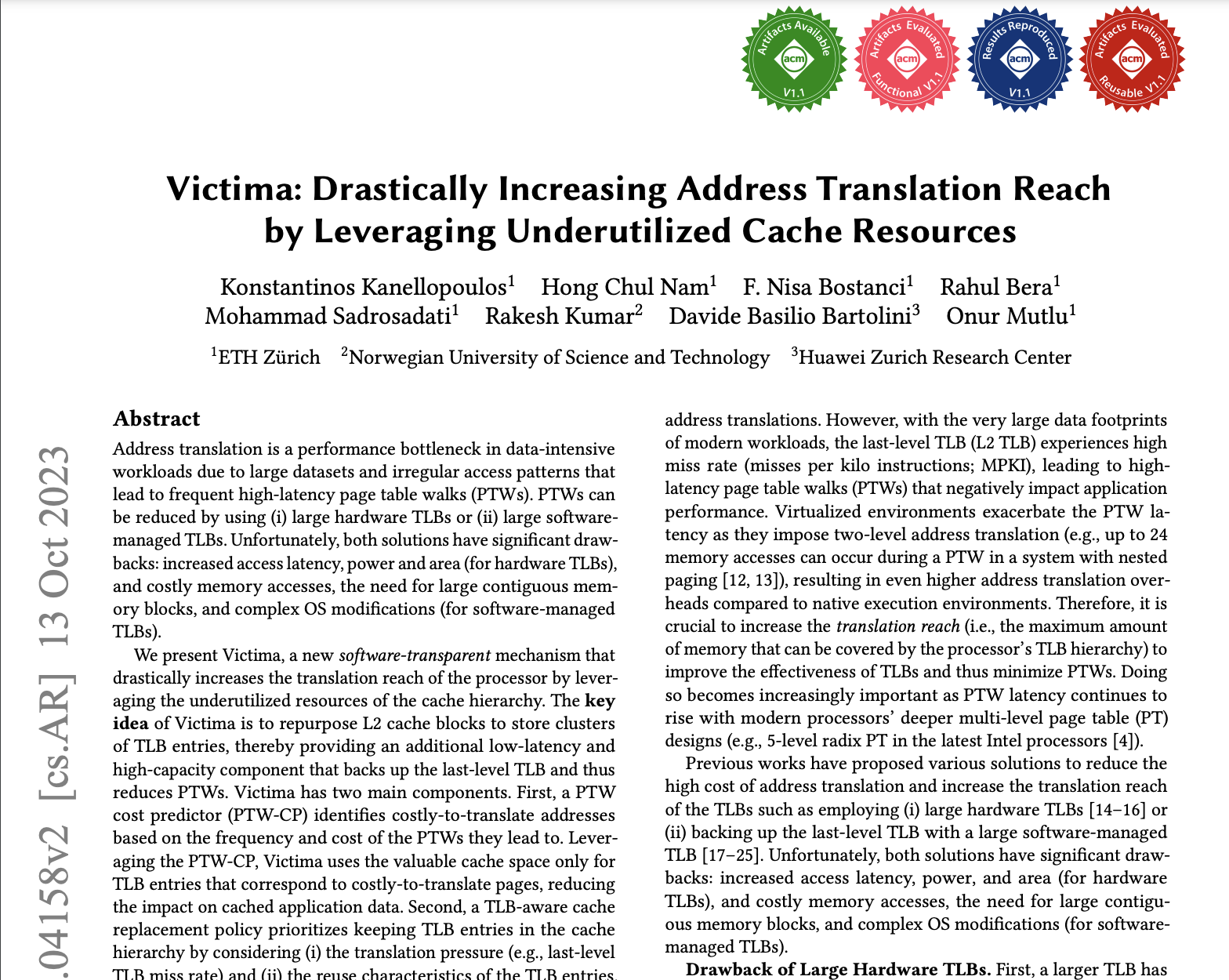 Victima integration in virtualized environments

Maintenance operations to handle TLB shootdowns

TLB-Block-aware replacement policy

Implementation details of PTW cost estimator 

Translation reach provided by Victima
https://arxiv.org/abs/2310.04158
61
Victima is Open Source
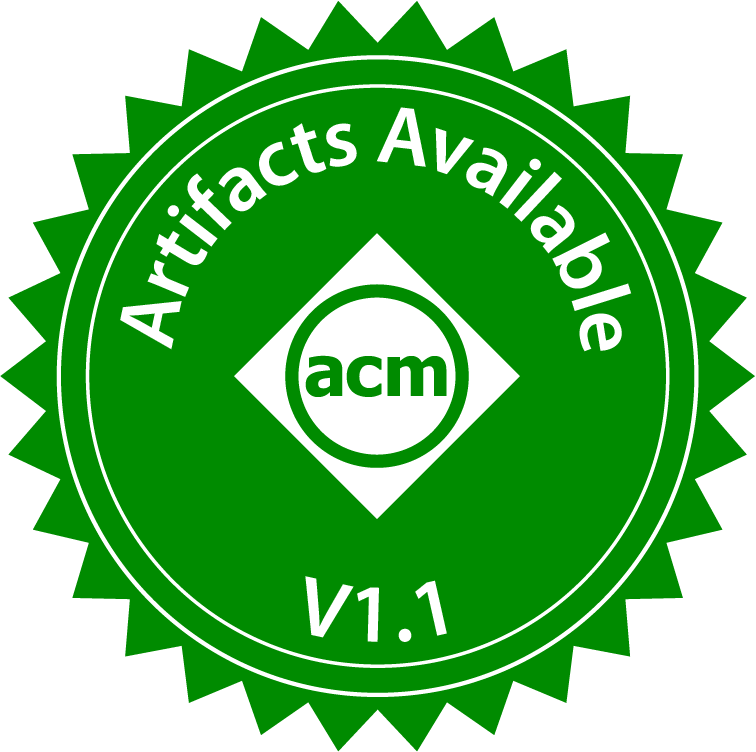 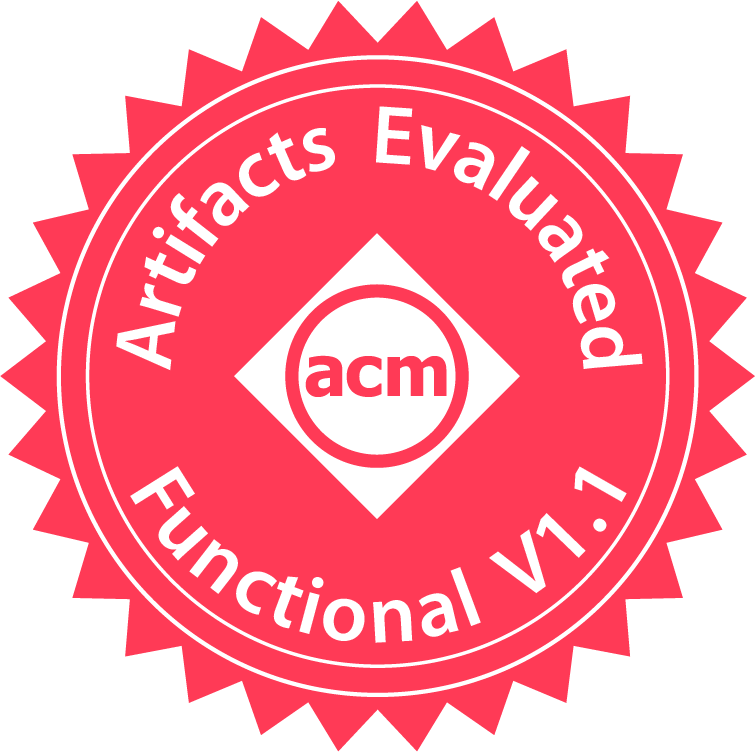 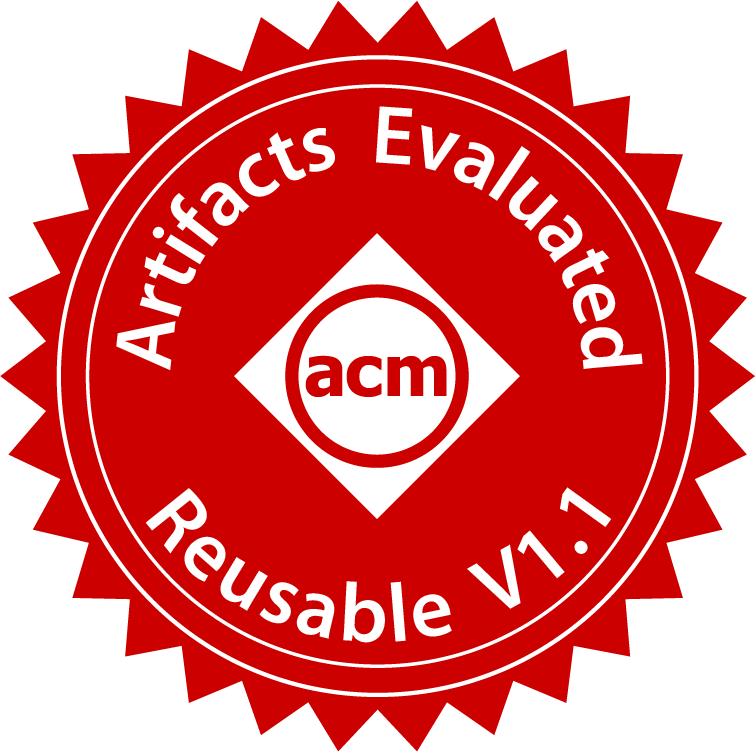 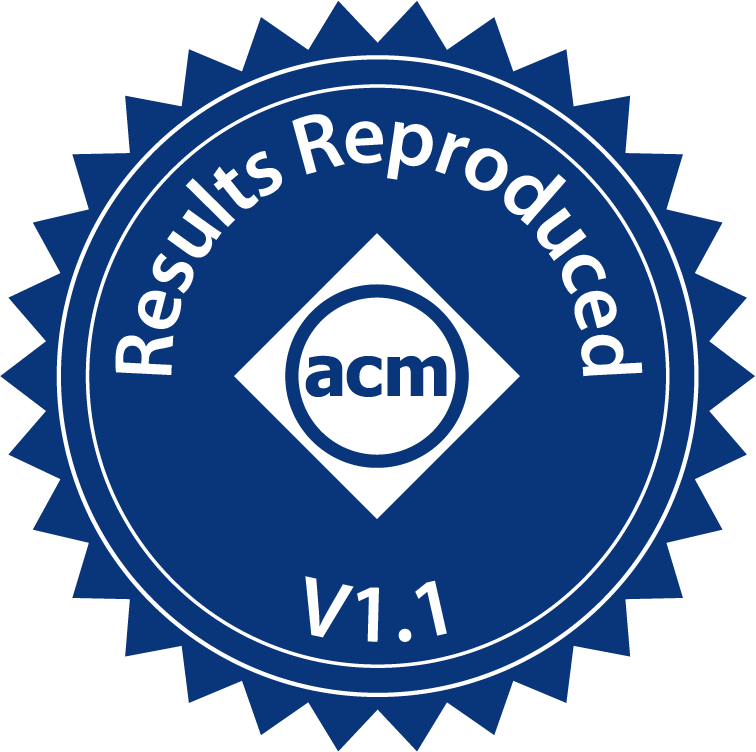 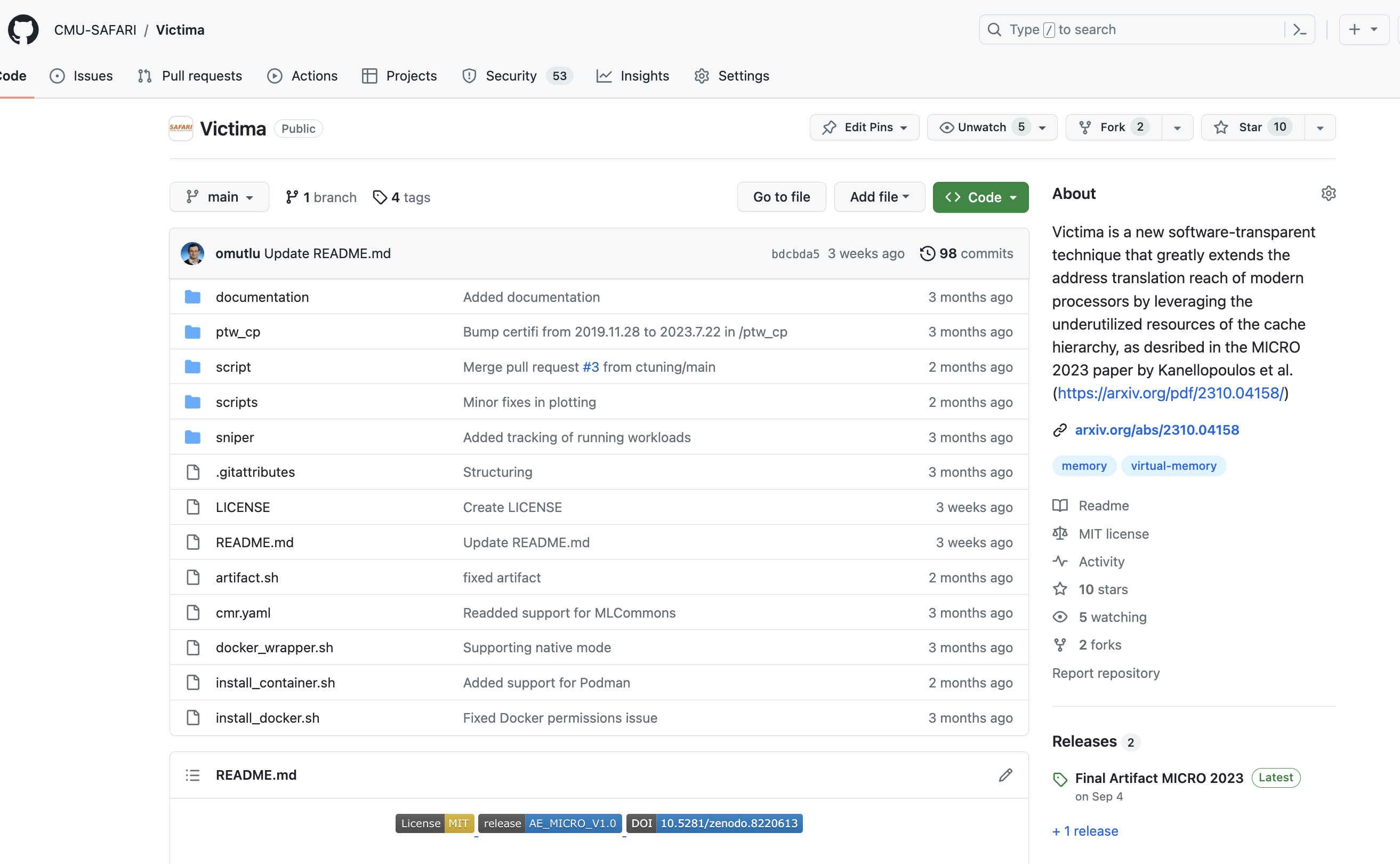 https://github.com/CMU-SAFARI/Victima
62
Victima is Open Source
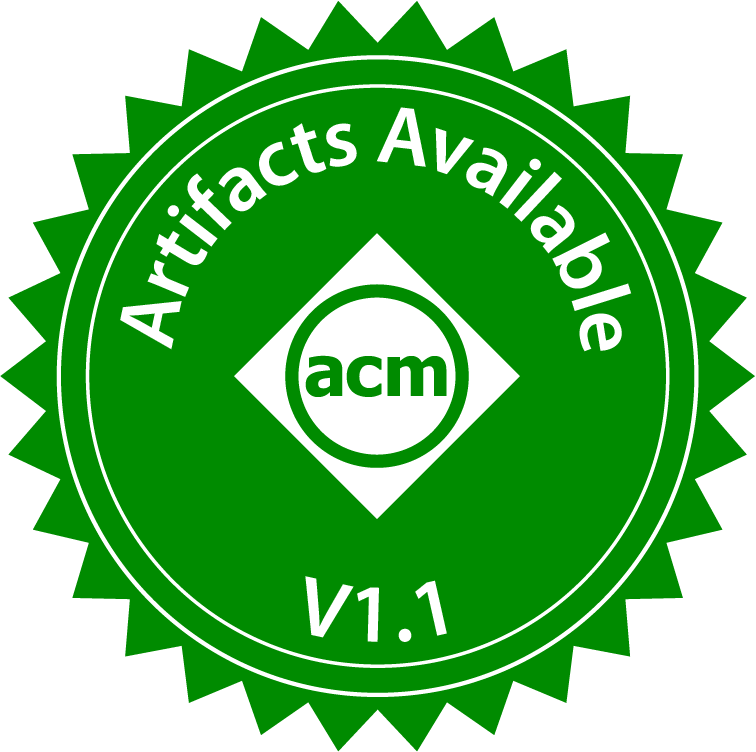 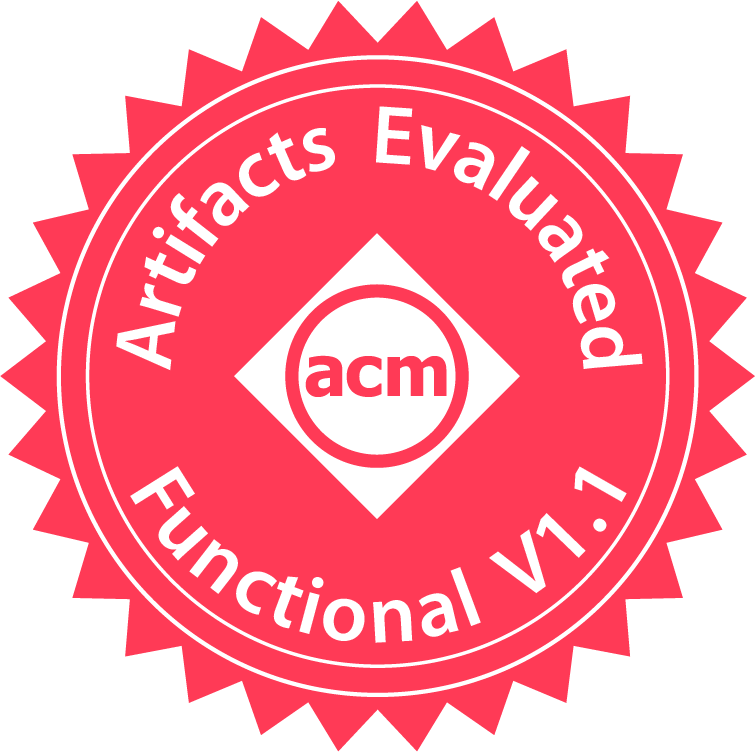 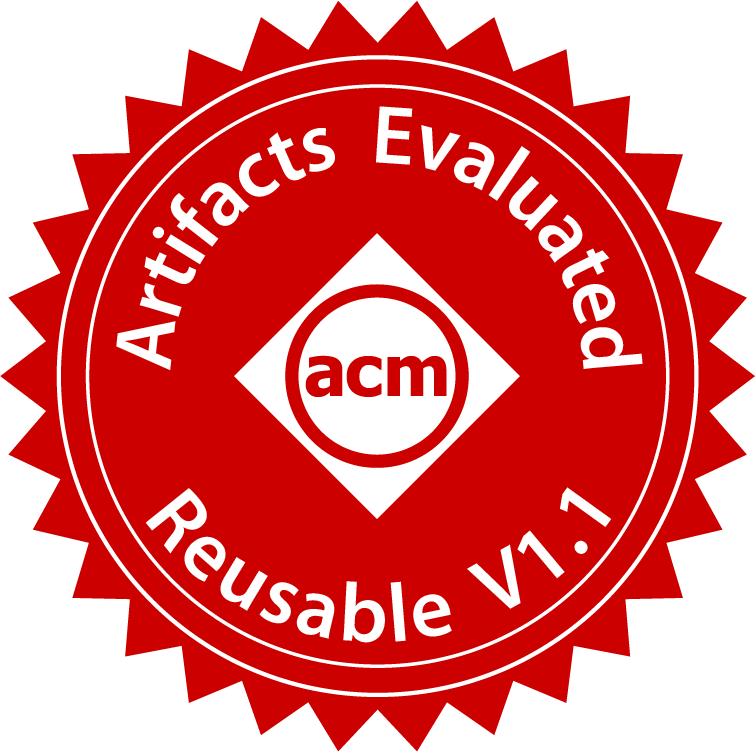 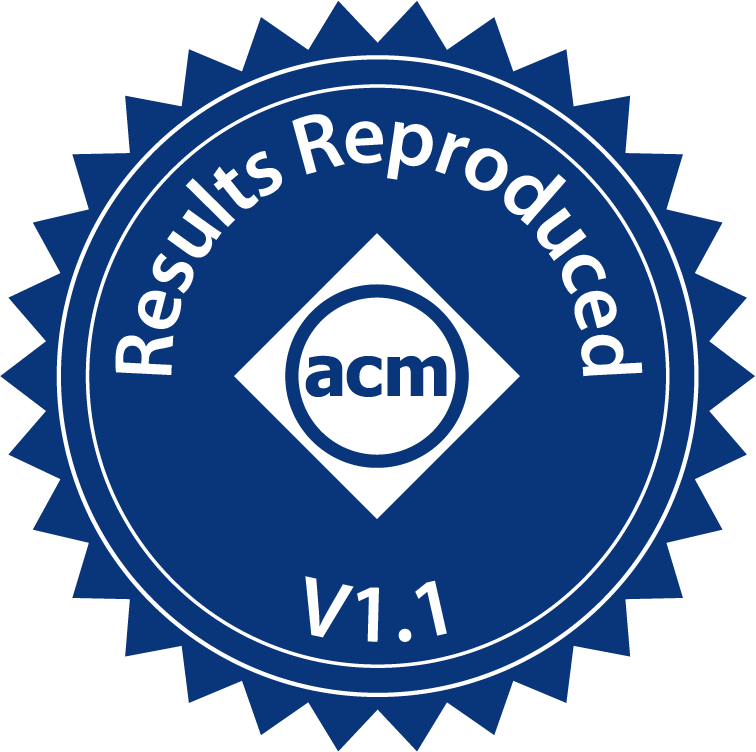 Documentation is available
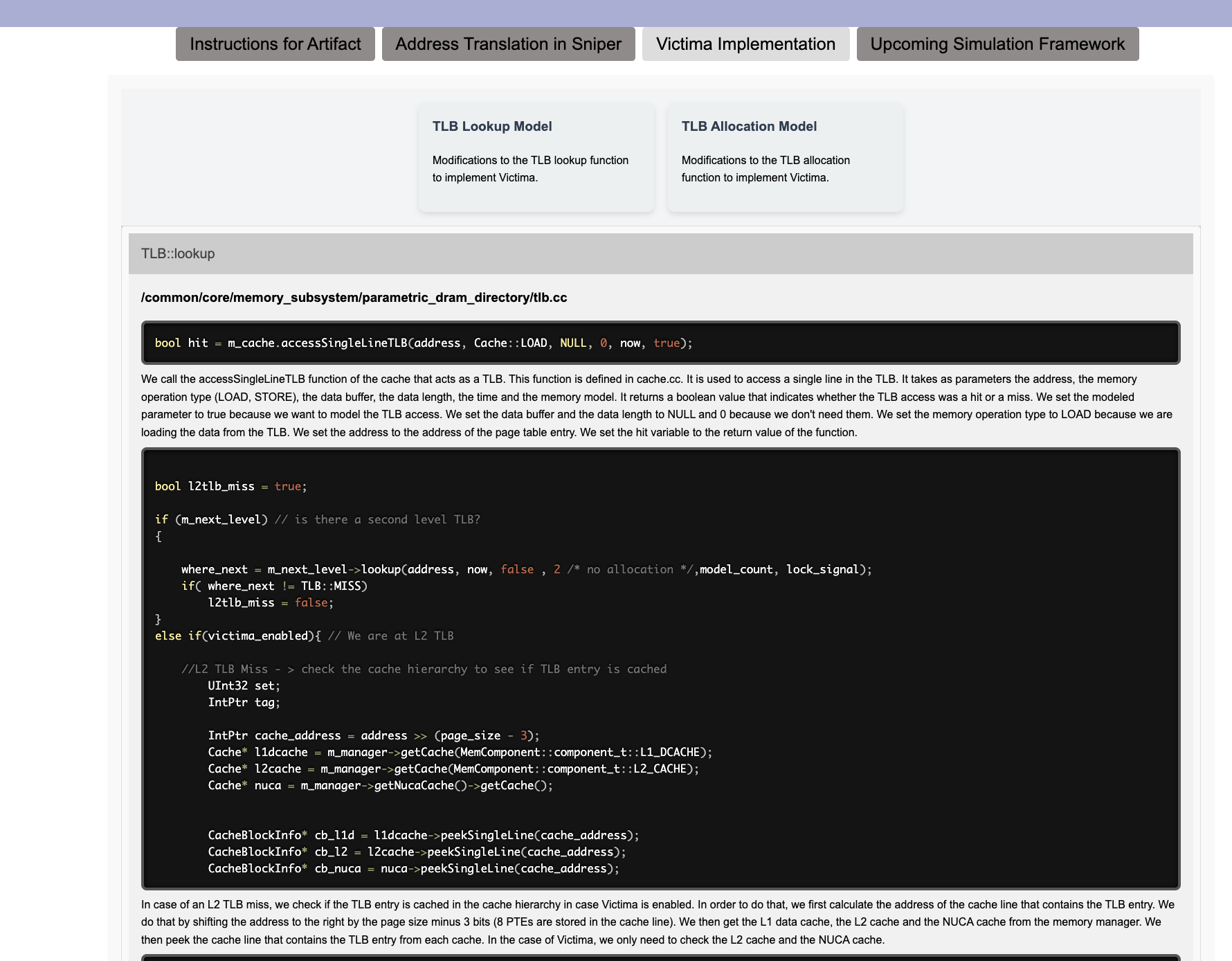 63
Conclusion
We present Victima, a new software-transparent scheme that drastically increases the translation reach of the processor’s TLB hierarchy                             by leveraging the underutilized cache resources
L2 Cache
Key idea: Transform L2 cache blocks that store PTEs into blocks that store TLB entries
PTEs
TLB Entries
Key Results: Victima (i) outperforms by 5.1% a state-of-the-art software-managed TLB and (ii) achieves similar performance to an optimistically fast  128K-entry L2 TLB design without the associated area and power overheads
https://github.com/CMU-SAFARI/Victima
64
[Speaker Notes: Translation reach = memory coverage
Check the paper to see the right number of percents]
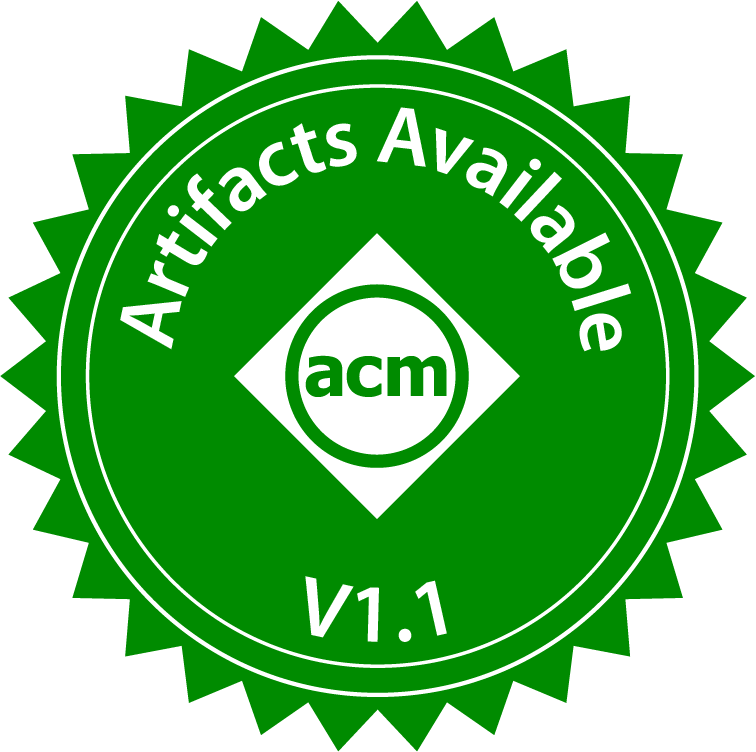 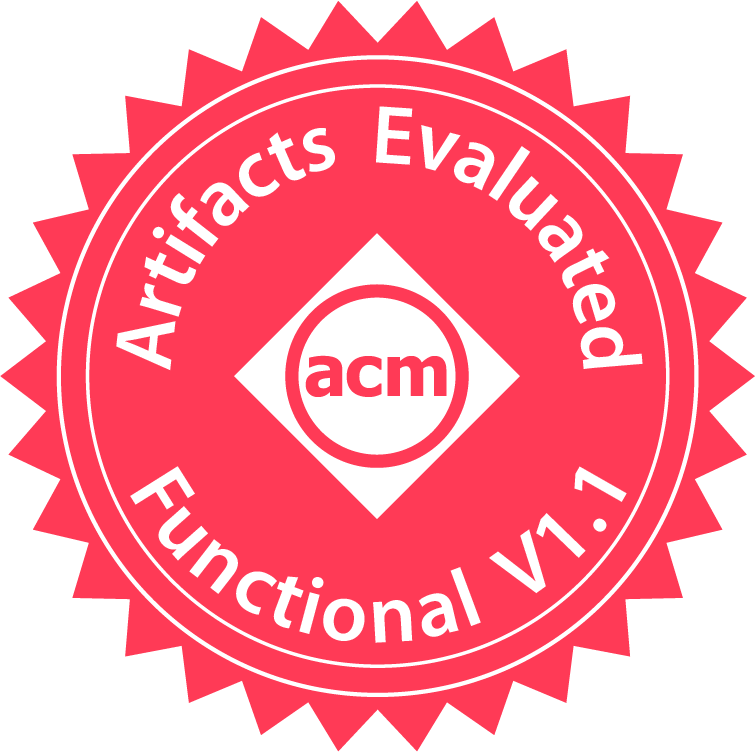 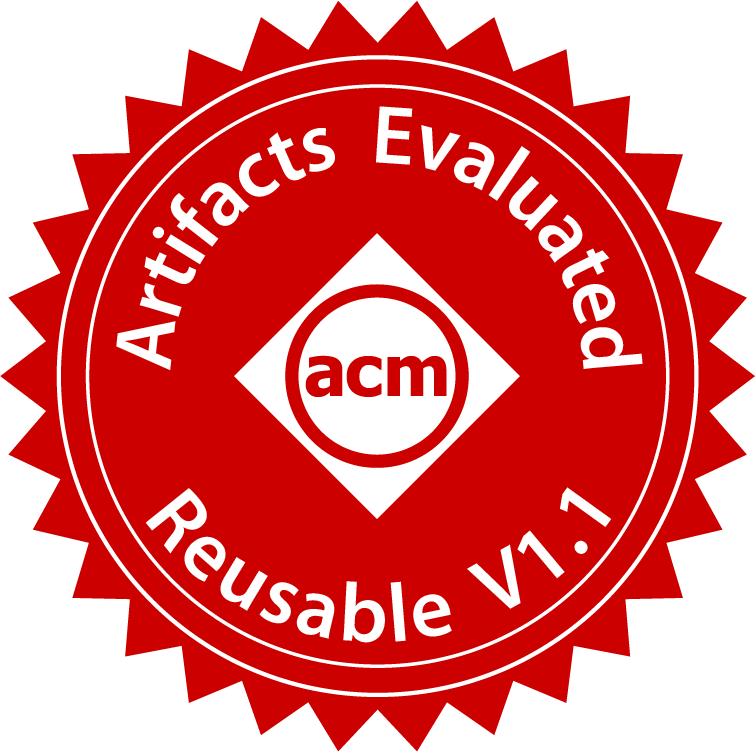 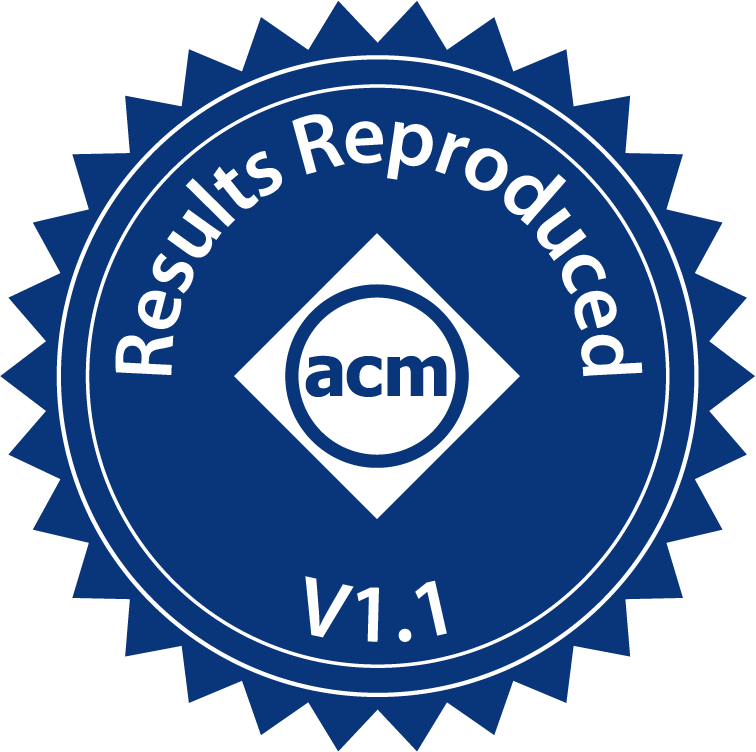 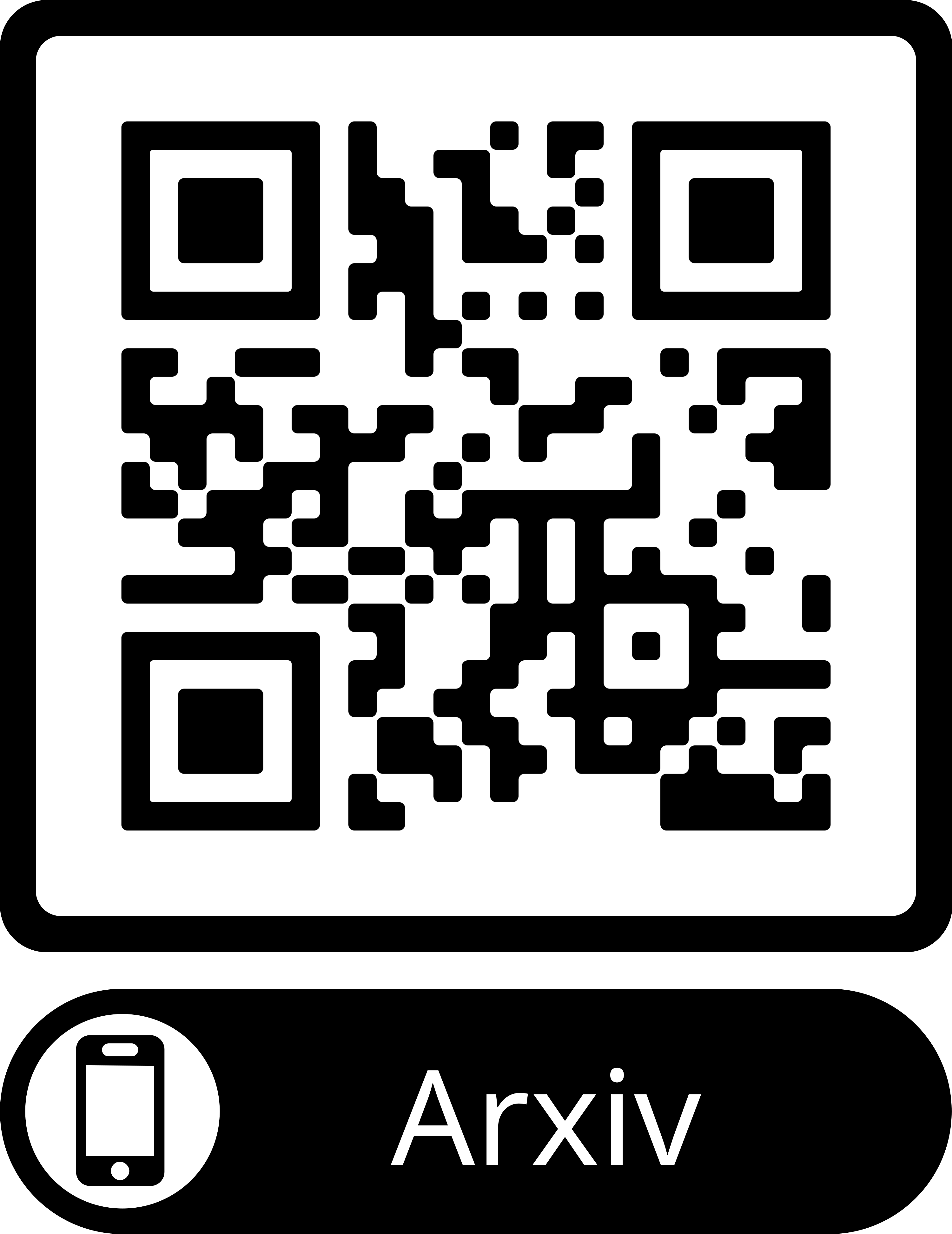 VICTIMA  Drastically Increasing Translation Reach by Leveraging Underutilized Cache Resources
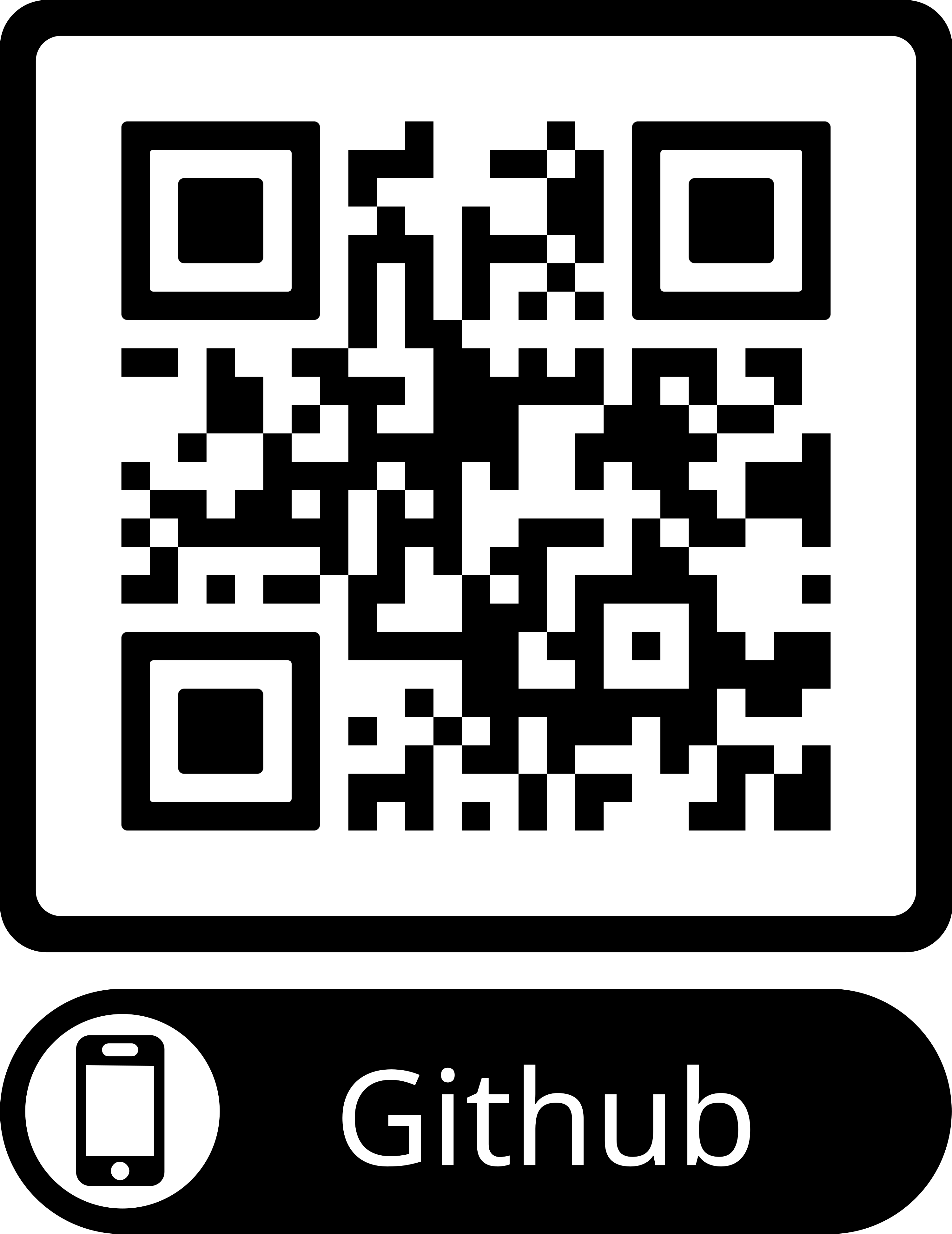 https://github.com/CMU-SAFARI/Victima
Konstantinos Kanellopoulos
Hong Chul Nam, Nisa Bostanci, Rahul Bera, Mohammad Sadrosadati, 
Rakesh Kumar, Davide Basilio Bartolini and Onur Mutlu
Adding Hardware-based L3 TLB
Cacti7.0 Estimation
High access latency offsets the potential performance gains of hardware L3 TLB
66
Reuse of TLB Blocks in L2 Cache
More than 60% of TLB blocks 
experience reuse higher than 20
67
[Speaker Notes: Add area comparisons and remove this plot]
Sensitivity to L2 Cache Replacement Policy
Employing the TLB-aware DRRIP leads to 1.8% higher performance compared to the conventional DDRIP
68
Page Table Walk in X86-64
VIRTUAL ADDRESS
9-bit
9-bit
9-bit
9-bit
Four sequential memory accesses 
during a page table walk in x86-64
CR3
Up to 24 memory accesses in 
virtualized environments
Physical Frame Number
69
[Speaker Notes: Remove virtualized environments banner]
Virtualized Environments
Two-level address translation
Guest
Virtual
Host
Physical
Host
Virtual
1
2
70
Virtualized Environments
L2 TLB
Guest-Virtual
Host-Physical
Nested
TLB
Guest-Virtual
Host-Virtual
71
Virtualized Environments
MMU
L2 TLB
TLB Entry
L2 Cache
Nested
TLB
Nested TLB Entry
72
[Speaker Notes: - Remove discussion about virtualized environments]
PTW-CP Feature Set
Feature engineering to find 
 minimal set of useful features
73
[Speaker Notes: Make the table more visible]
PTW-CP Exploration
2-feature comparator predicts costly-to-translate pages with 82% accuracy
74
[Speaker Notes: Move to backup slides]
Configurations in Virtualized Environments
Nested Paging1: Baseline system that performs Nested PTWs

POM-TLB2: System with 64K-entry software-managed L3 TLB

Ideal Shadow Paging3: System that employs an ideal version of Shadow Paging

Victima: Caching both TLB and Nested TLB entries in the L2 cache
[1] Bhargava et al. “Accelerating two-dimensional page walks for virtualized systems” ASPLOS 2008
[2] Ryoo et al. “Rethinking TLB designs in virtualized environments: A very large part-of-memory TLB” ISCA 2017
[3] “Agile paging: Exceeding the best of Nested and Shadow Paging” ISCA 2016
75
Reduction in Host and Guest PTWs
76